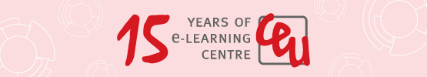 ABC method for online course design – from f2f to online workshop in Croatian perspective
Sandra Kučina Softić
Tona Radobolja
Univeristy of Zagreb University Computing Centre SRCE
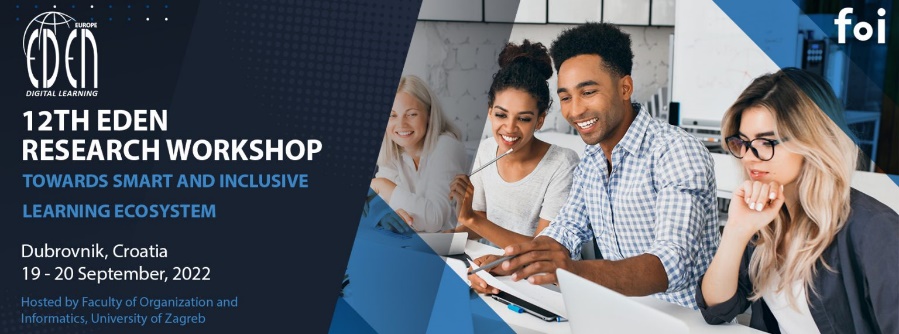 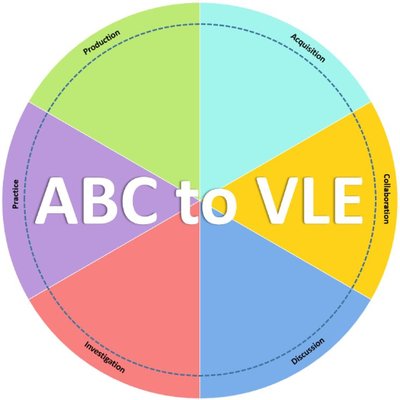 ABC to VLE project
Erasmus+ project ABC to VLE: beyond curriculum design
From 2018. – 2020.
Coordinator: UCL, UK
12 partners- SRCE one of them
Aim to develop support structures to help teaching teams to implement ABC learning designs within the local VLE or LMS
Focus on institutional adoptions of ABC Learning, user experience and how design could link to the technical environment, particularly VLE
The goal was  to adapt the ABC method which will help teachers to improve their courses by applying new technologies by applying new technologies
EDEN Research Workshop, September 19-20,  2022
ABC method and ABC workshop
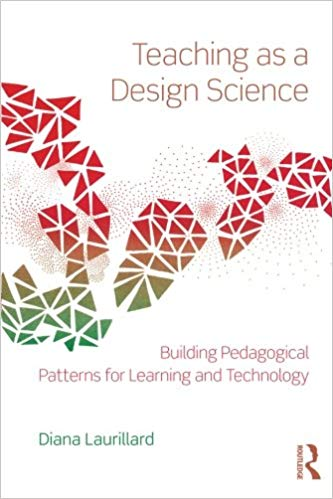 The ABC curriculum design method is an effective and engaging hands-on, card-based approach to curriculum design. 

Why ABC?
student centered rapid curriculum development engaging academics in informed dialogue about the learning design or a review of programmes and modules
addresses need to develop richer learning designs for blended learning
it is built on learning types from ‘Conversational Framework’ (Laurillard 2012)
Workshop is prepared for face-to-face environment
Workshop authors: C. Young and N. Perović, UCL
EDEN Research Workshop, September 19-20,  2022
The Conversational Framework – D. Laurillard
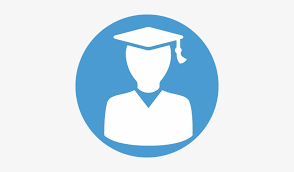 EDEN Research Workshop, September 19-20,  2022
University Computing Centre SRCE
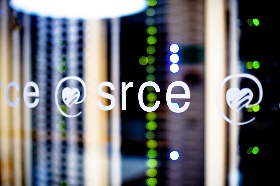 is computing centre and the architect of the e-infrastructure of the entire system of science and higher education of the Republic of Croatia
competence centre for information and communication technologies as well as the centre for education and support in the area of ICT application
in 2021 – 50th anniversary
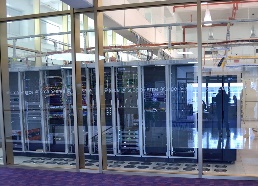 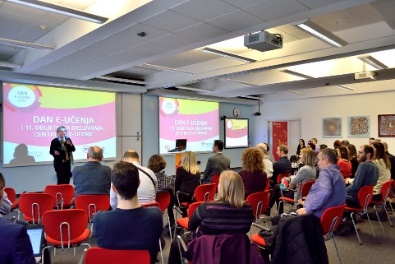 EDEN Research Workshop, September 19-20,  2022
SRCE – National Centre for E-learning in Higher Education
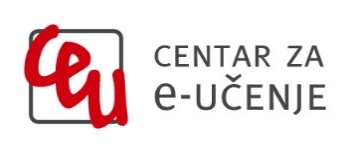 www.srce.hr/enc
E-learning Centre@SRCE

established in 2007
to support institutions, teachers and students in the use of e-learning technologies and tools
provides infrastructure, usage support and user education
a key stakeholder in the process of digital transformation of the higher education system

Basic objectives:
to support higher education teachers, students, e-learning teams and institutions
to provide and maintain reliable and generally accessible university platform  for e-learning
to support the university network of people involved or interested in e-learning
to promote and foster implementation of e-learning
EDEN Research Workshop, September 19-20,  2022
ABC workshop
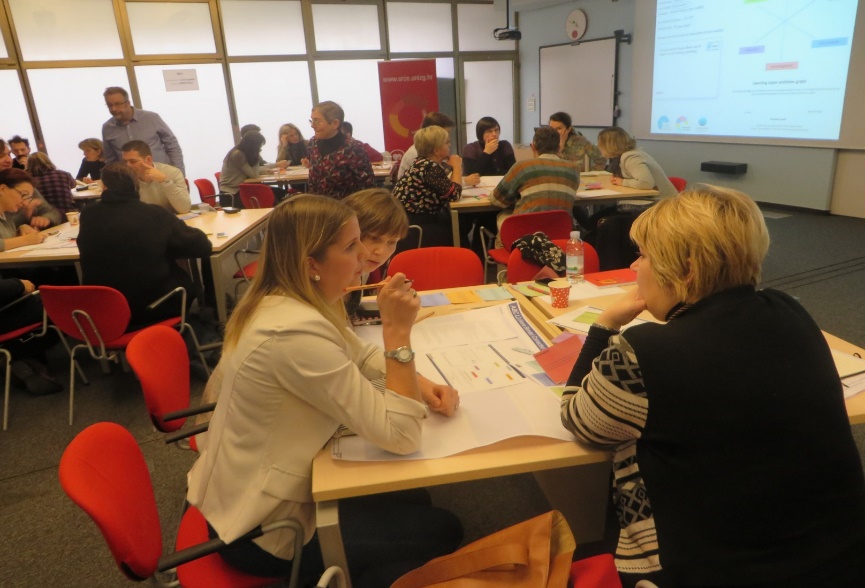 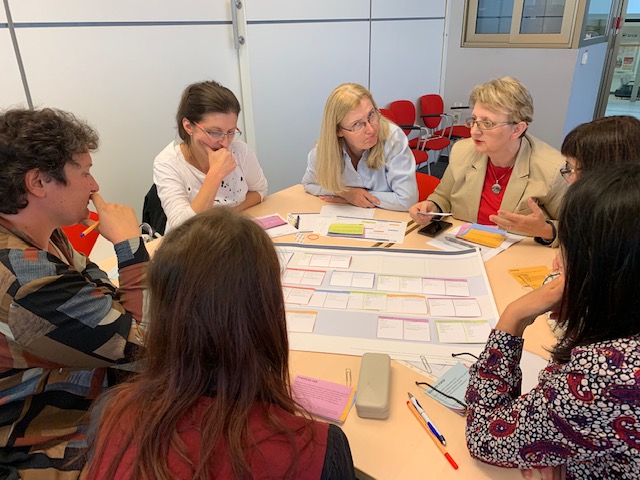 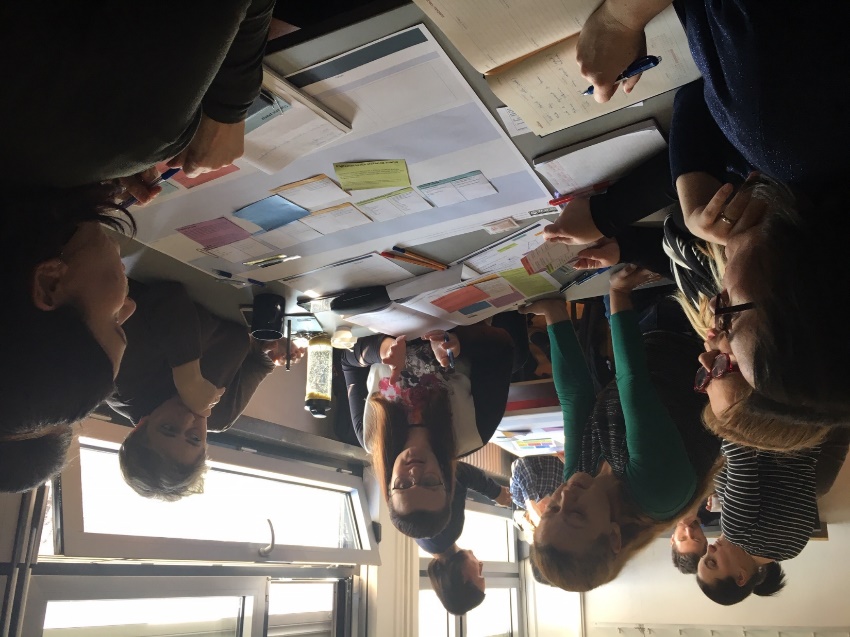 EDEN Research Workshop, September 19-20,  2022
Localisation of ABC workshop for the Croatian Education Environment
Training the trainers
Translation to the Croatian and adaptation to the Croatian education environment, educational policies and practices
Cards with learning types consisted of both languages – Croatian and English
Changes in the course information sheet
Short course description instead of Tweet
Added ECTS points and learning outcomes
Extension of workshop (90 minutes)
 face to face workshop to 120 minutes
Online workshop to180 minutes
EDEN Research Workshop, September 19-20,  2022
ABC workshop online
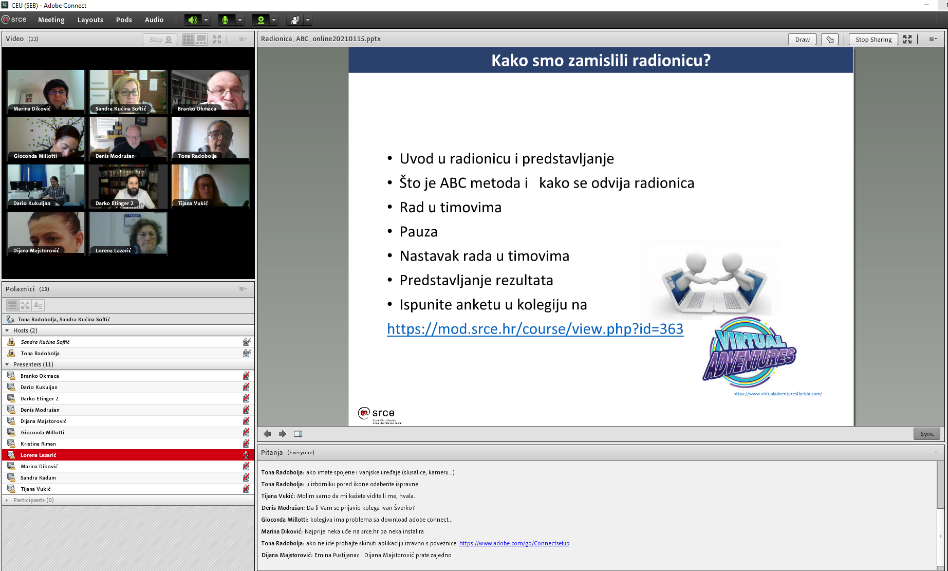 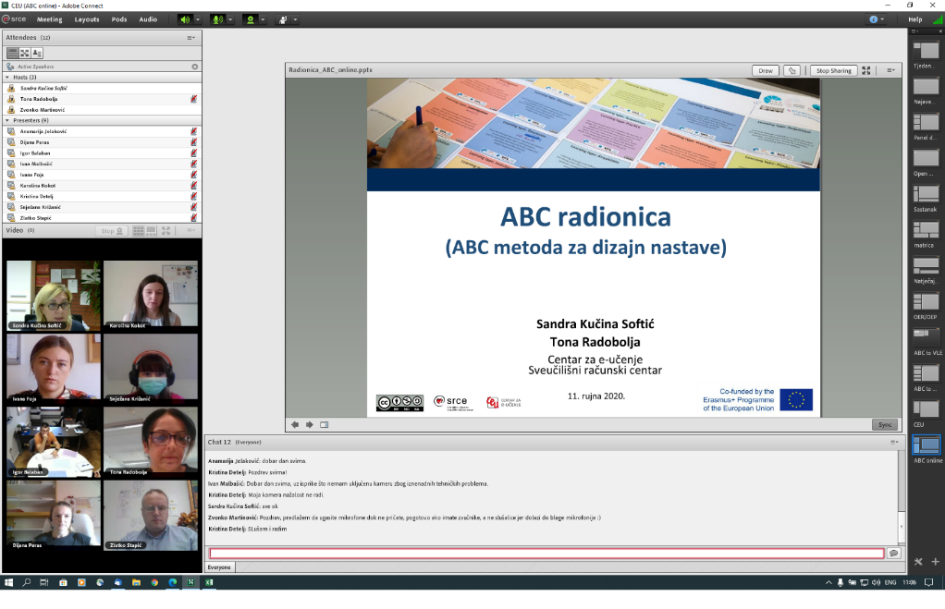 EDEN Research Workshop, September 19-20,  2022
Moving workshop online during pandemic
Using videoconferencing system Adobe Connect  for a learning environment
MS Excel for storyboard with cards
Moodle for workshop materials
2 workshop leaders
2 breakout rooms
12-15 participants
Intensive interactive workshop
EDEN Research Workshop, September 19-20,  2022
Course Information Sheet adopted for Croatian version of ABC workshop
EDEN Research Workshop, September 19-20,  2022
ABC cards with learning types in Croatian
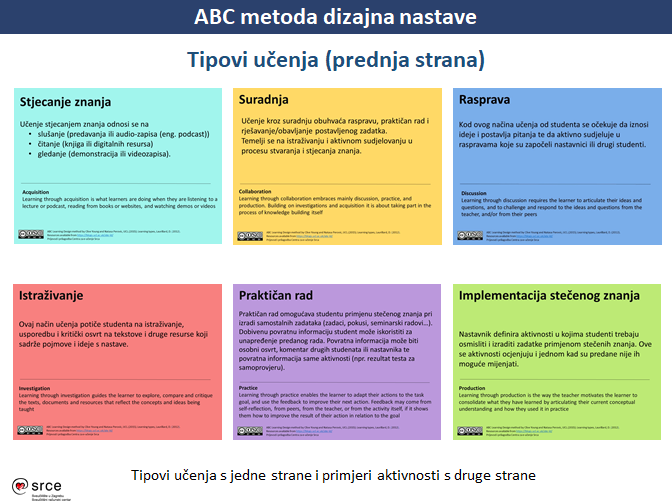 EDEN Research Workshop, September 19-20,  2022
Storyboard in the Excel in online ABC workshop
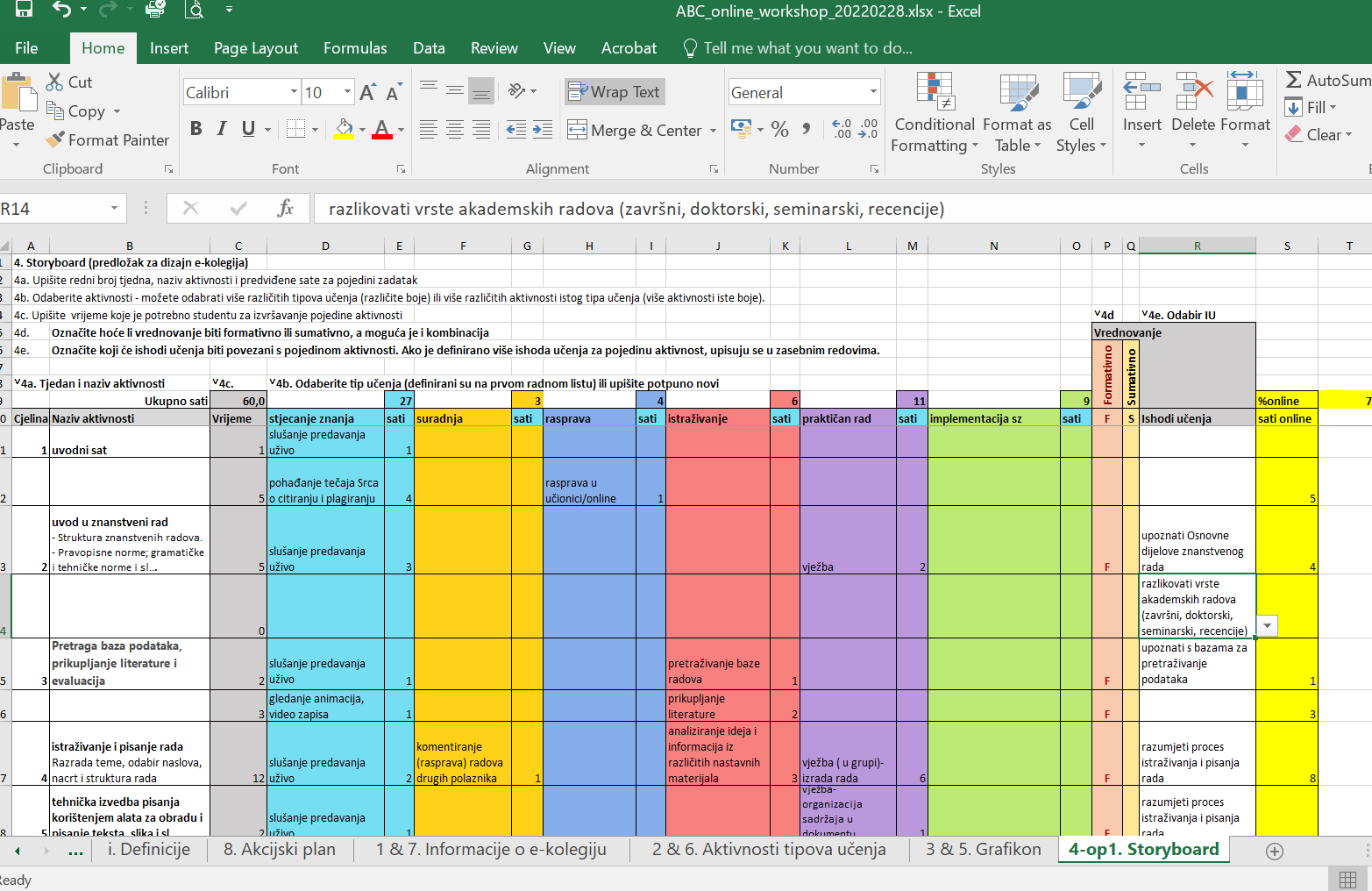 EDEN Research Workshop, September 19-20,  2022
Participants feedback
F2f workshop
average grade of the lecturer’s presentation quality and engagement: 4,83/5
average grade for the workshop: 4,63/5

Online workshop
average grade of the lecturer’s presentation quality and engagement: 4,91/5
average grade for the workshop: 4,83/5


Only praise, I will implement the acquired knowledge in existing courses. Thank you!
Excellent workshop, very useful and interesting, well prepared and done!
Thanks for the new perspective on course planning.
This should be mandatory education for teachers at UNIZG
EDEN Research Workshop, September 19-20,  2022
E-learning Centre
University of Zagreb
University Computing Centre
www.srce.hr/en/elc
https://www.srce.unizg.hr/centar-za-e-ucenje/medunarodna-suradnja/abc-vle
ceu@srce.hr
abctovle@srce.hr
EDEN Research Workshop, September 19-20,  2022